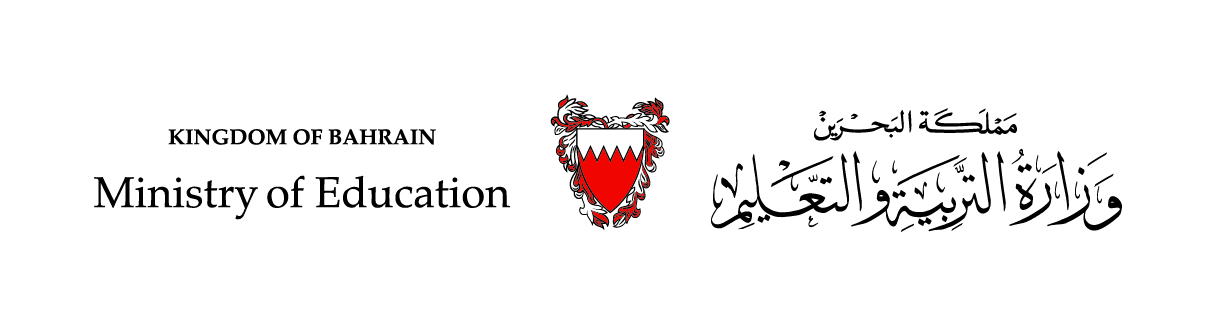 مَوْلِد الرّسول
(صلى الله عليه وسلم)
التربية الإسلامية/ الجزء الأول 
الصف الأول الابتدائي
الفصل الدراسي الأول
مَوْلِد الرسول صلى الله عليه وسلم ـ التربية الإسلامية
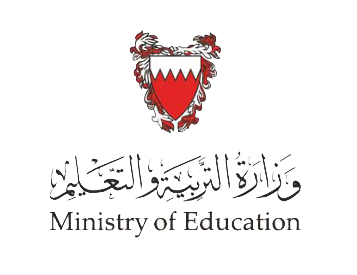 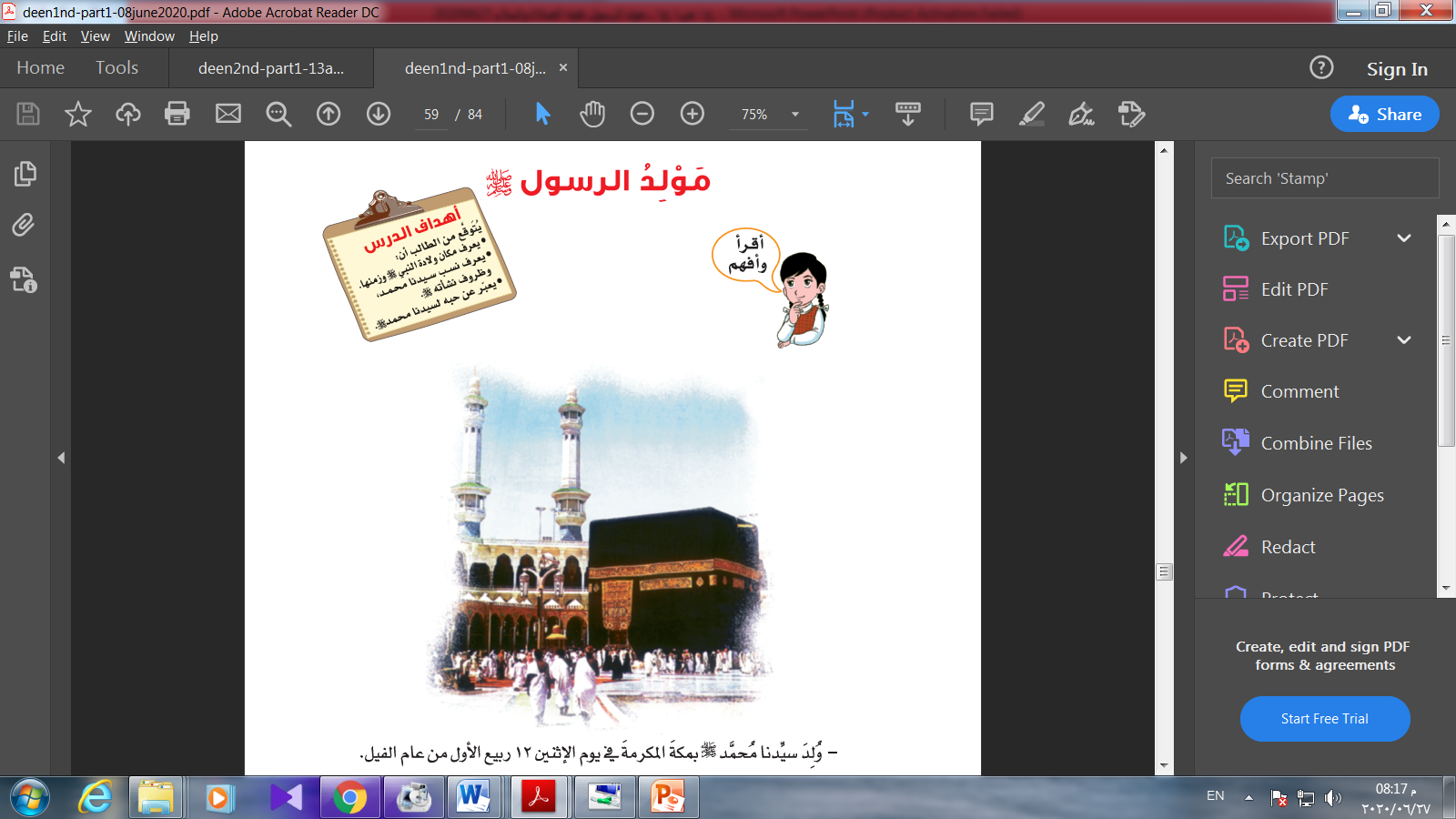 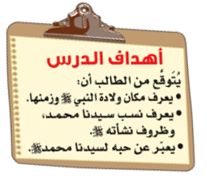 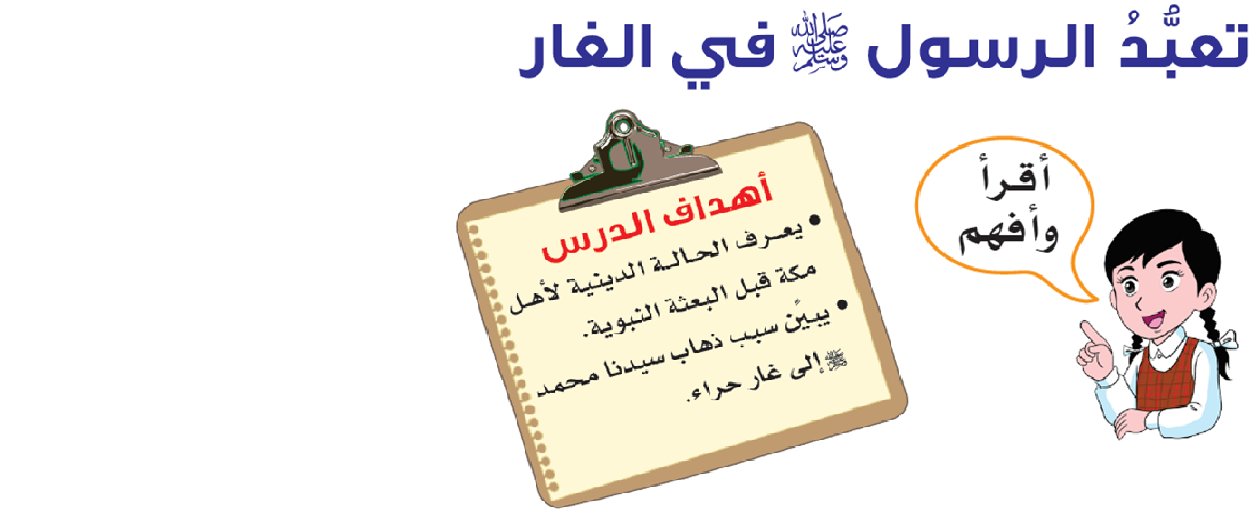 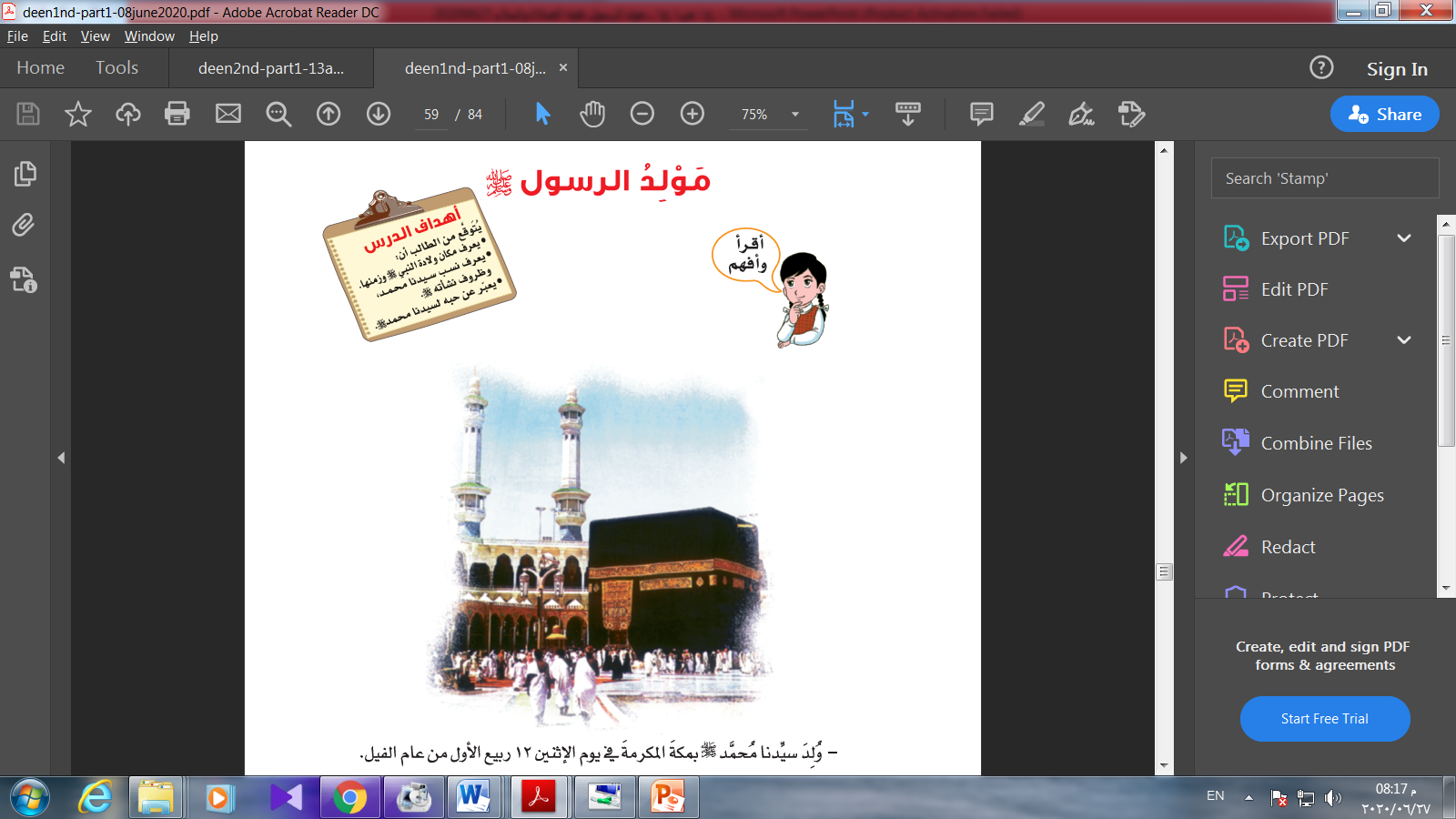 مَوْلِد الرسول صلى الله عليه وسلم ـ التربية الإسلامية
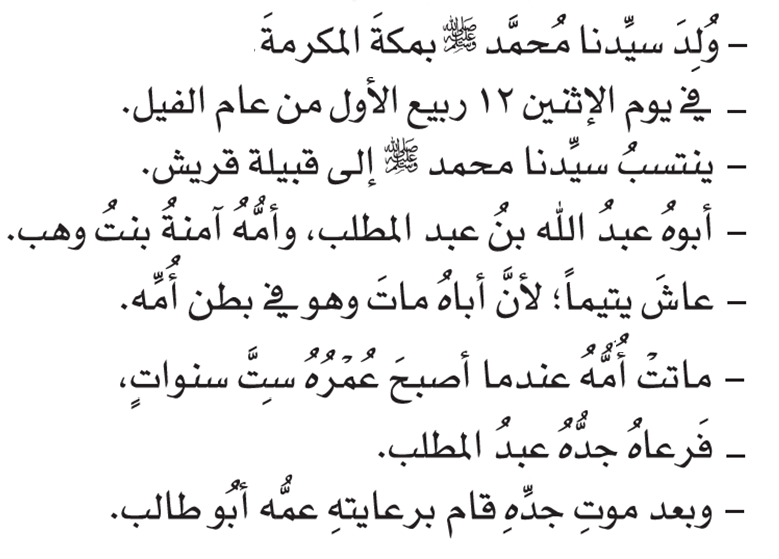 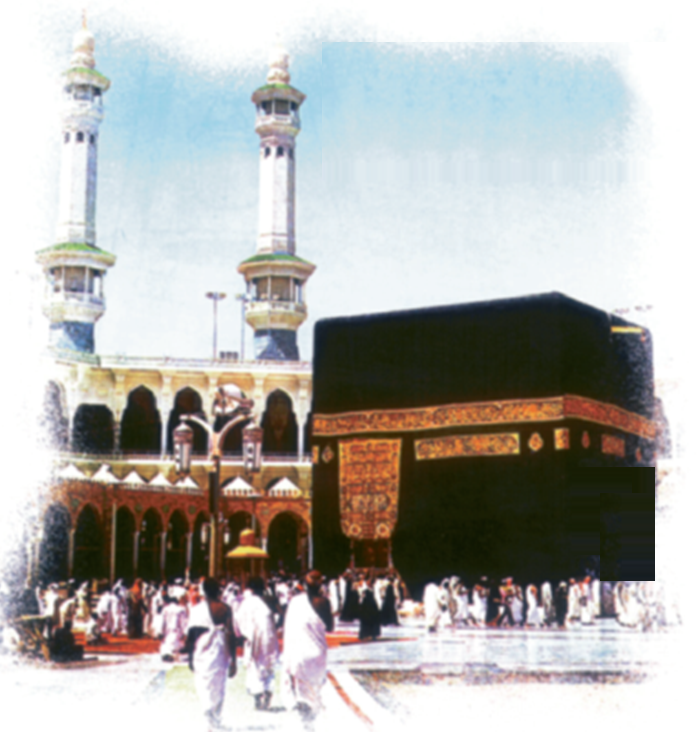 مَوْلِد الرسول صلى الله عليه وسلم ـ التربية الإسلامية
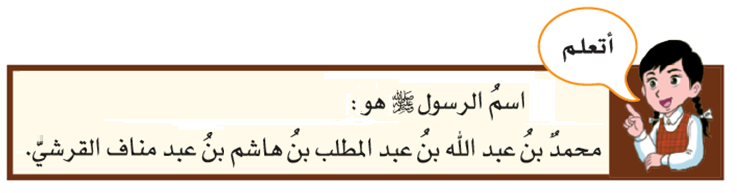 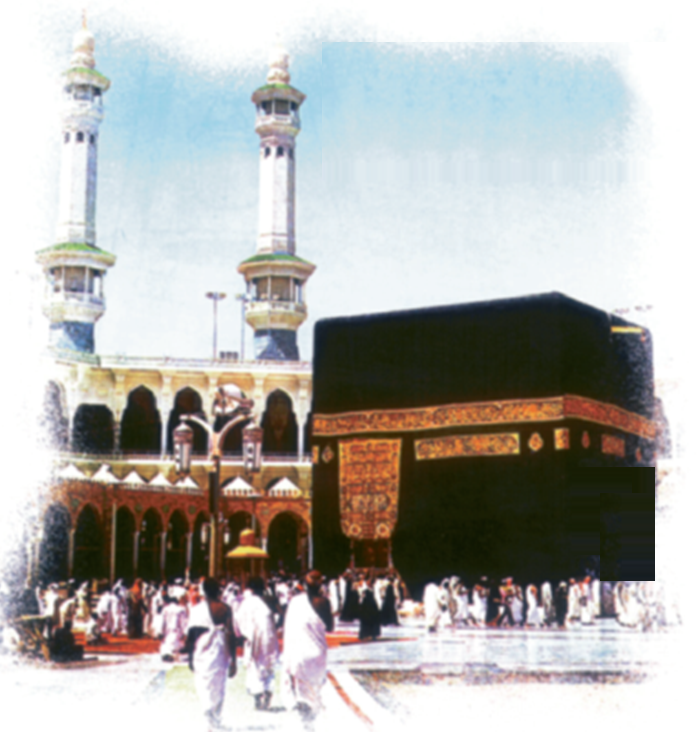 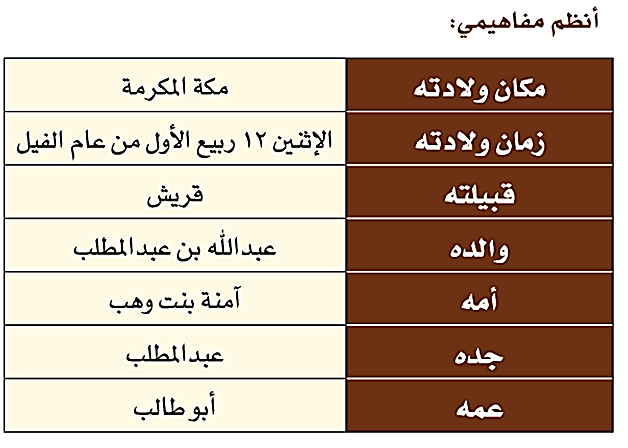 مَوْلِد الرسول صلى الله عليه وسلم ـ التربية الإسلامية
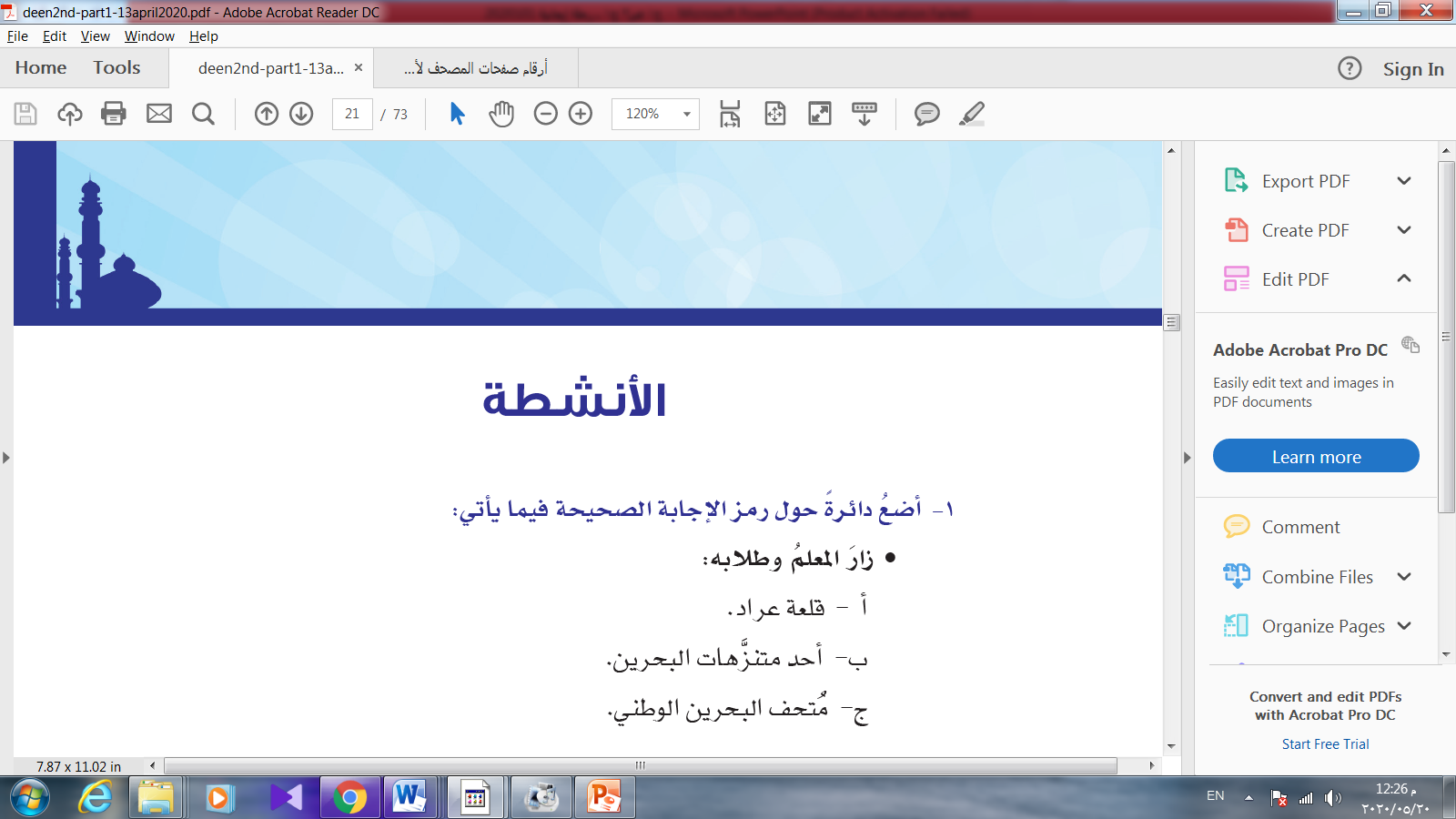 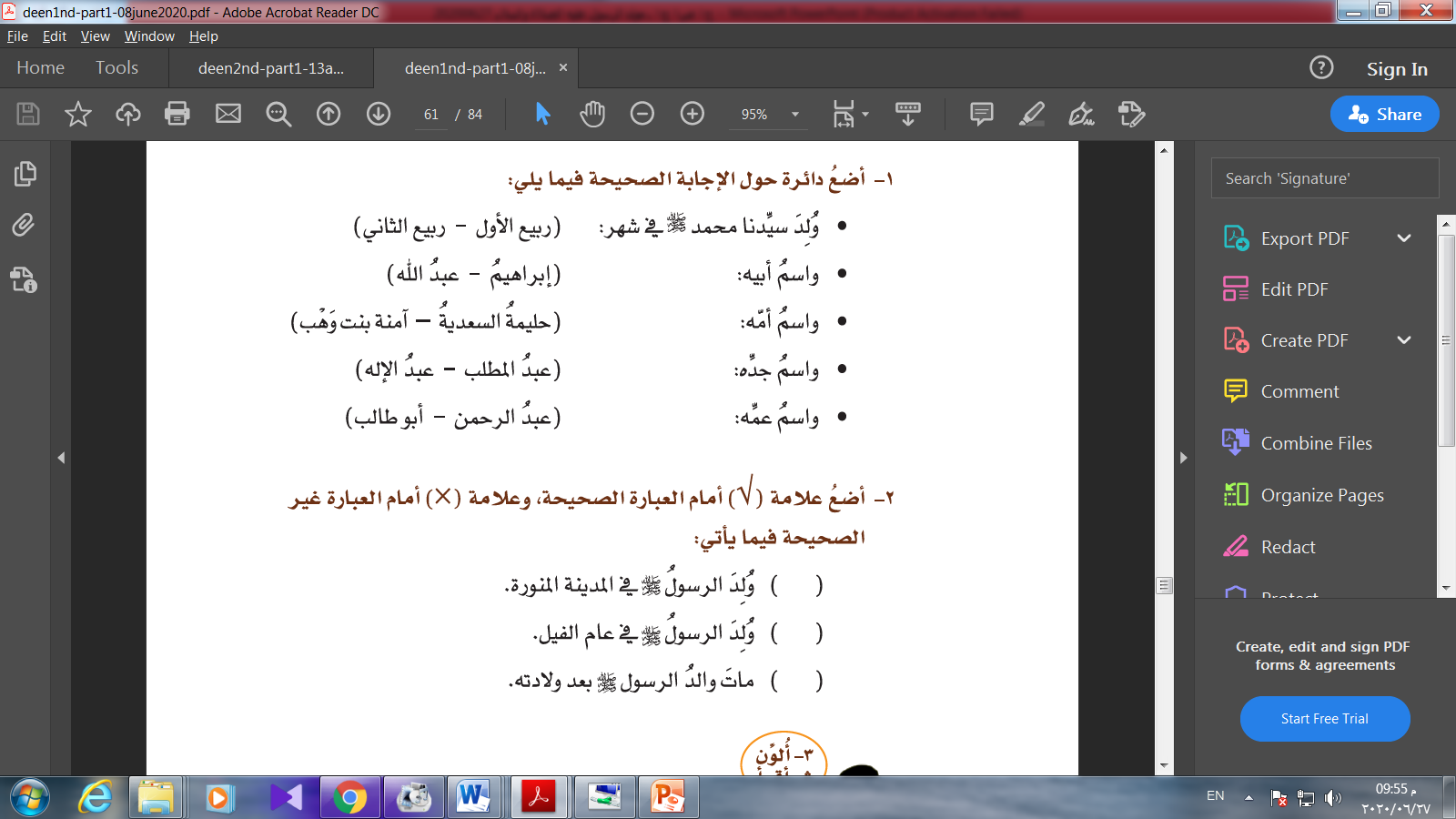 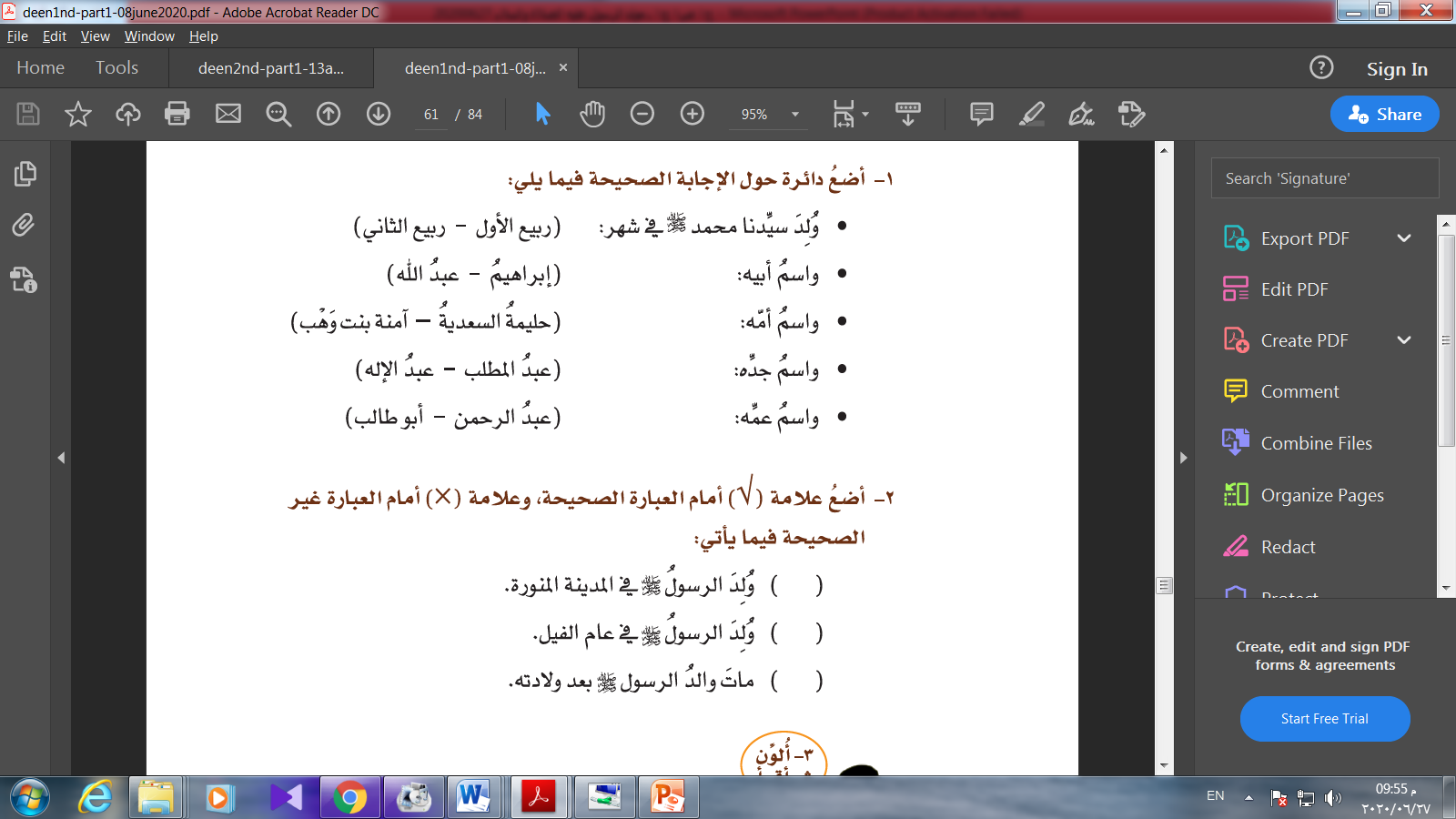 مَوْلِد الرسول صلى الله عليه وسلم ـ التربية الإسلامية
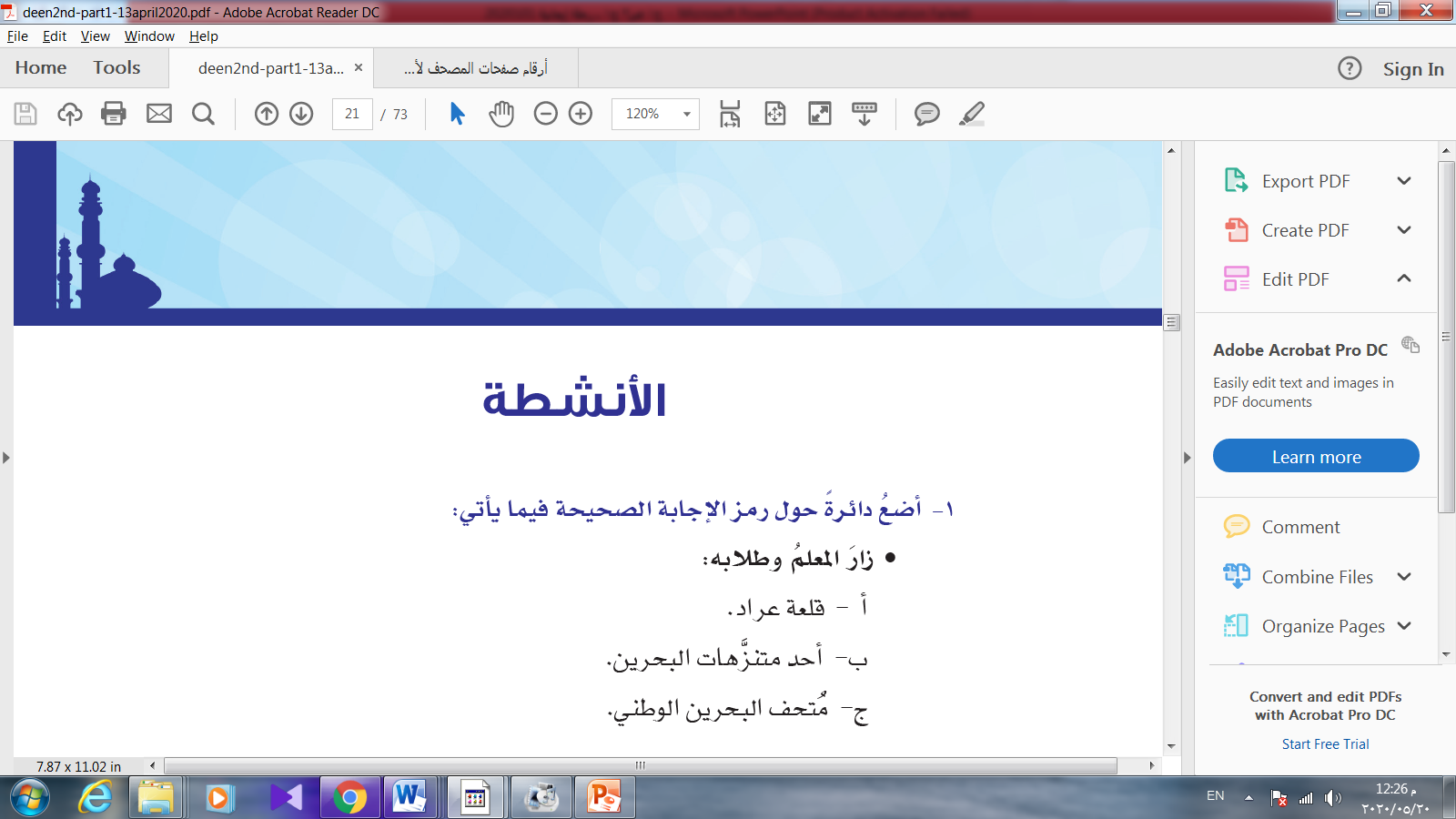 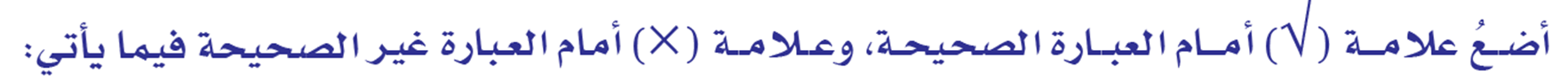 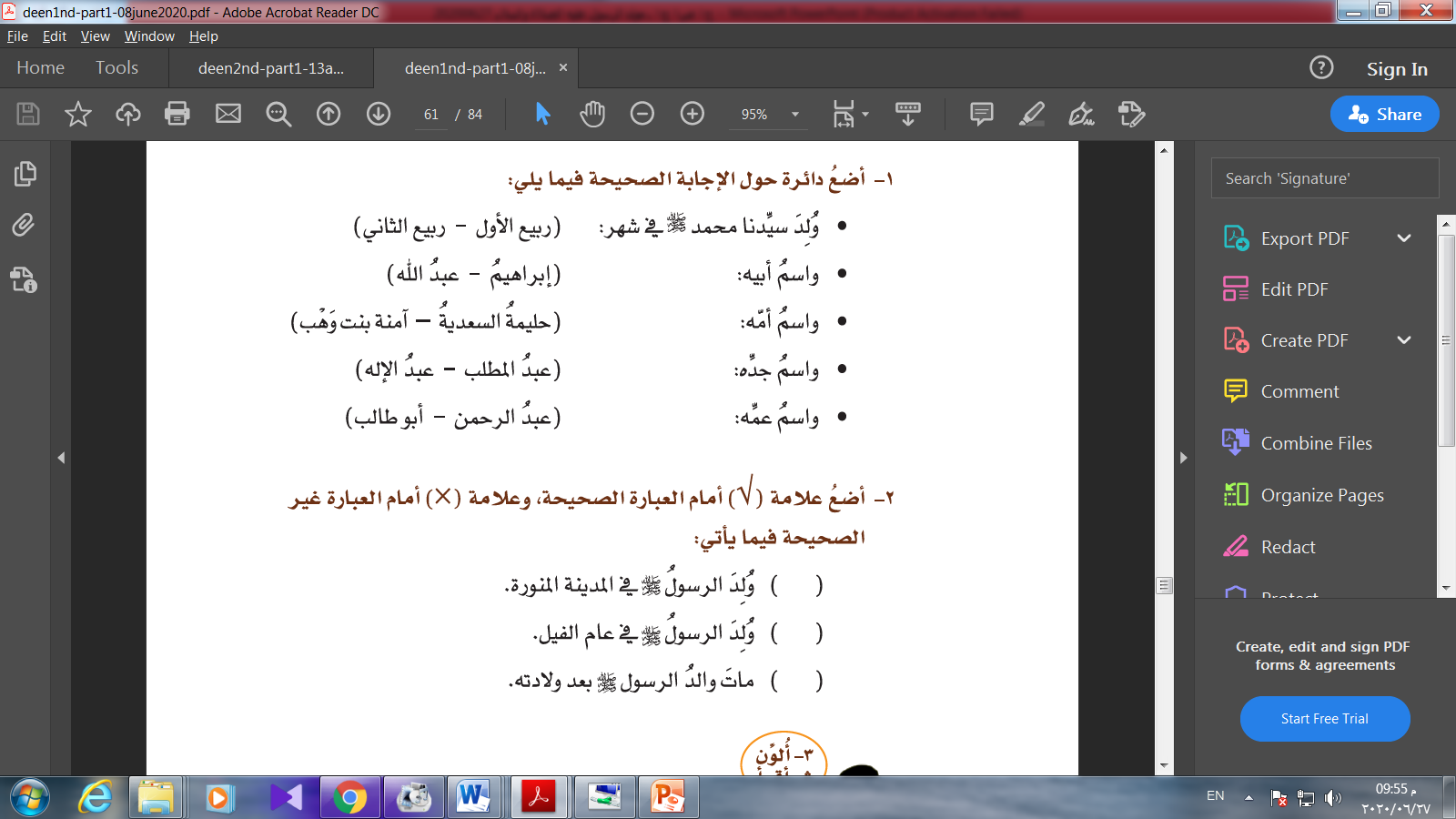 


مَوْلِد الرسول صلى الله عليه وسلم ـ التربية الإسلامية
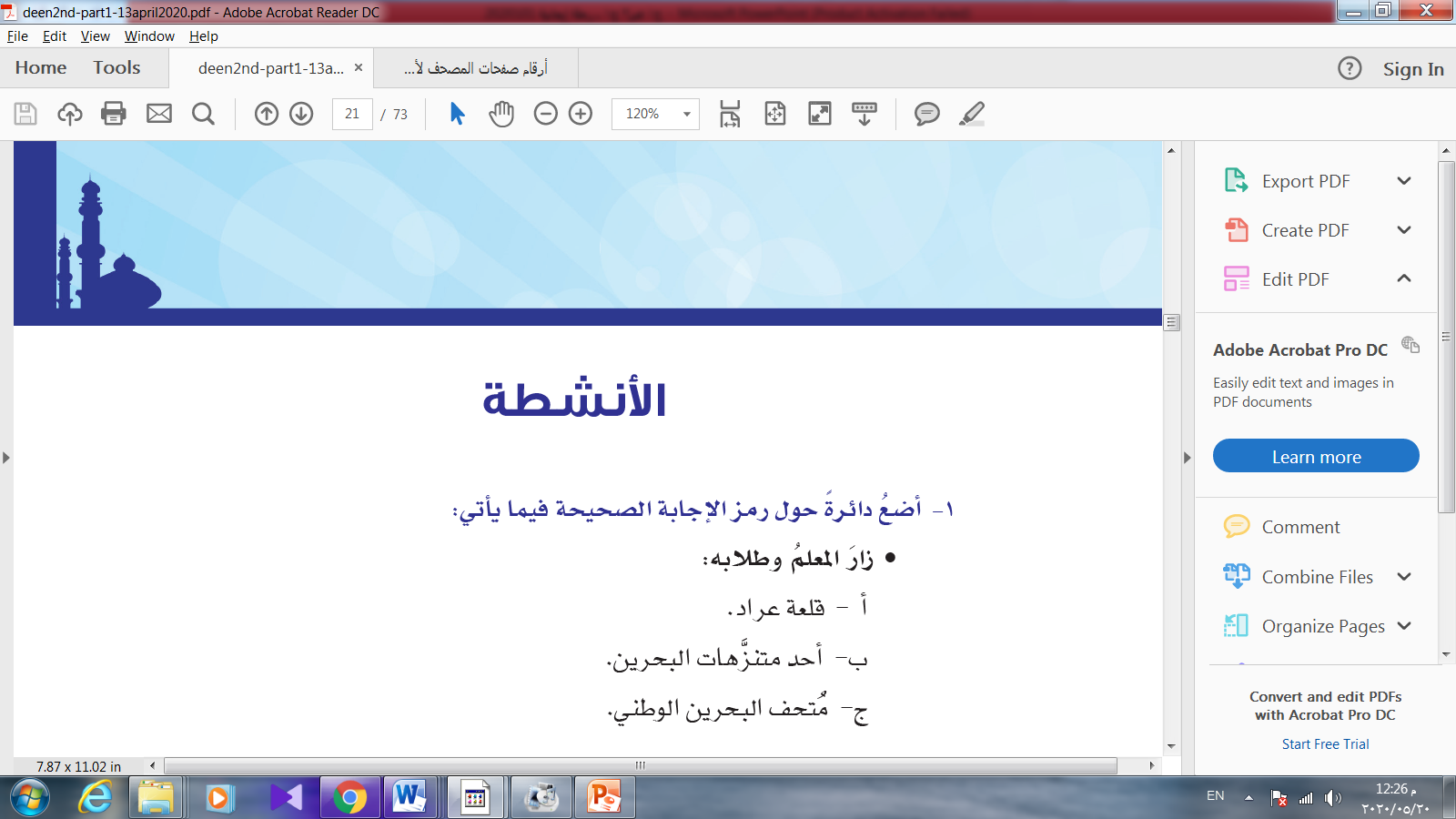 أين وُلِد النبي عليه الصلاة والسلام، وأين مات؟
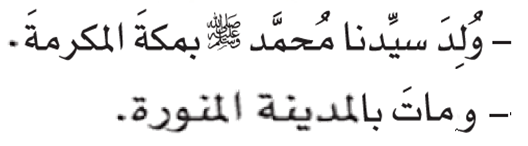 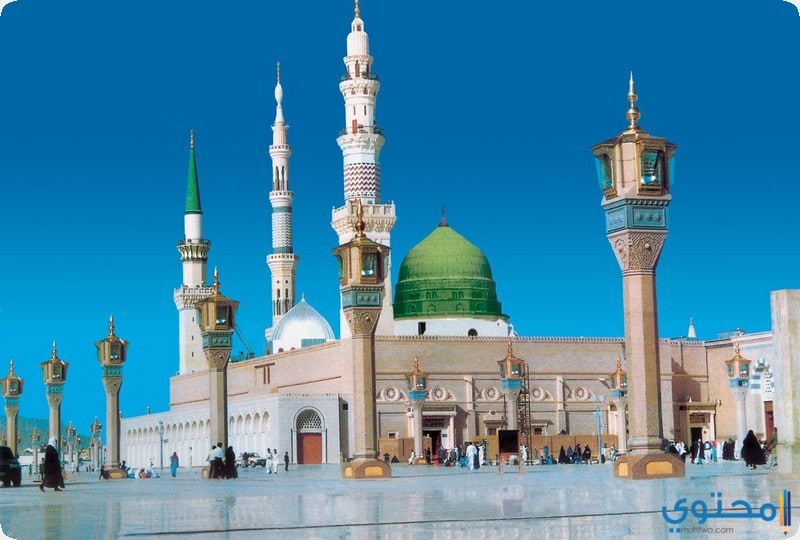 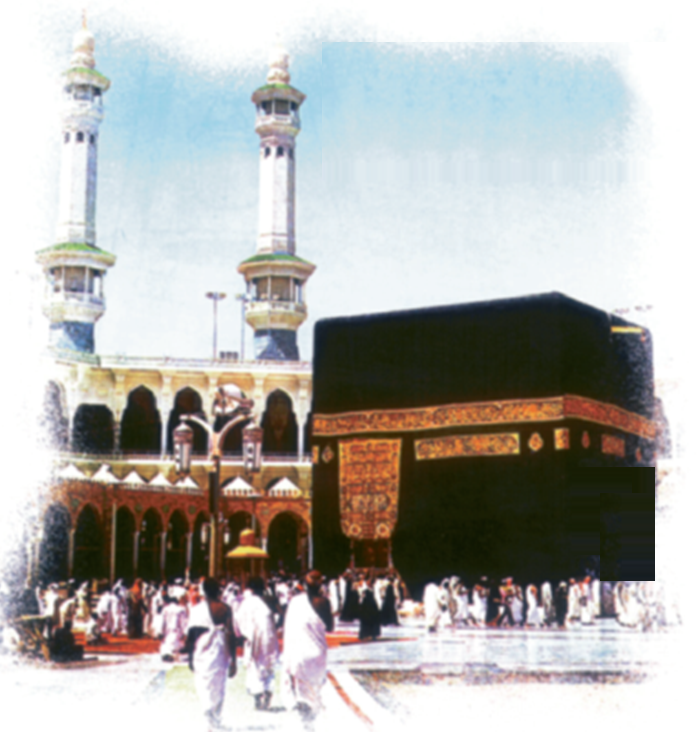 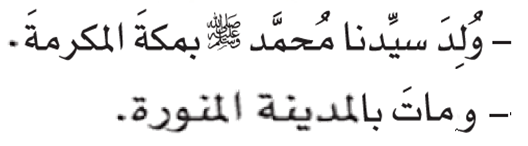 مَوْلِد الرسول صلى الله عليه وسلم ـ التربية الإسلامية
انتهى الدرس
دعواتنا للجميع 
بالنجاح والتوفيق